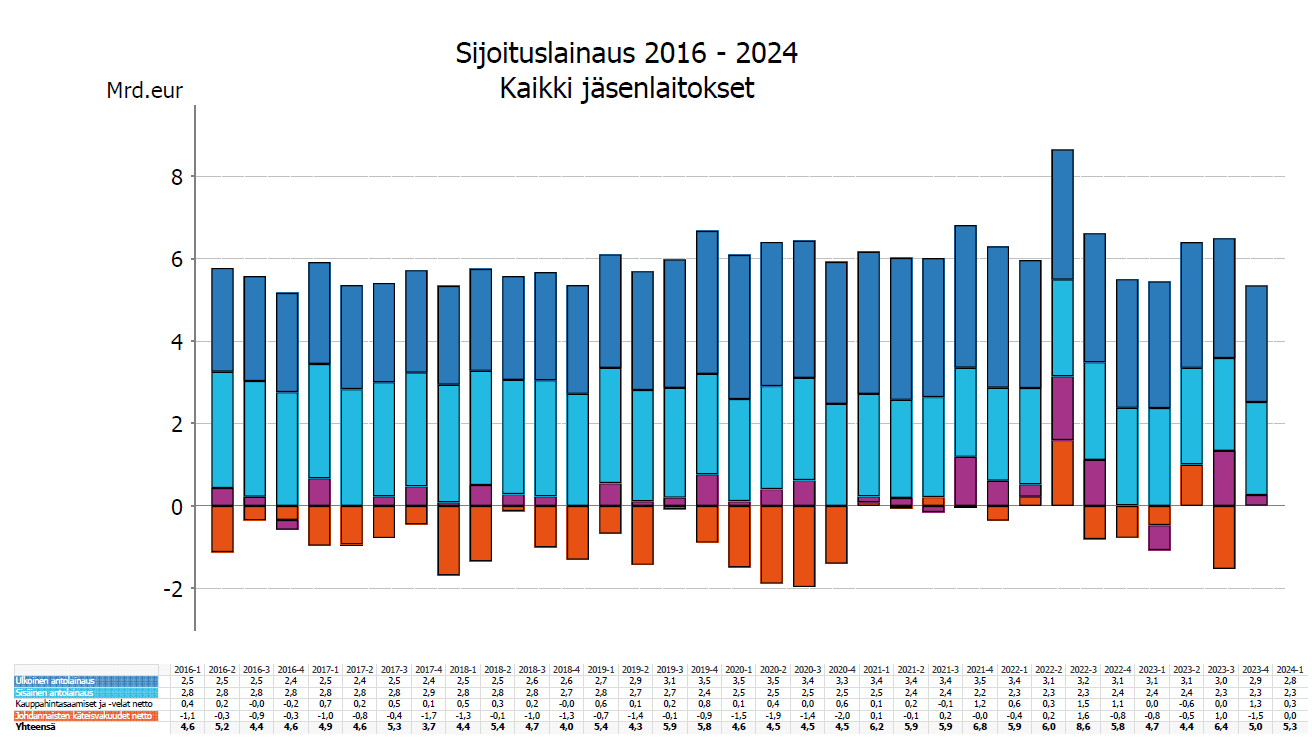 Lähde: Tela
24.5.2024
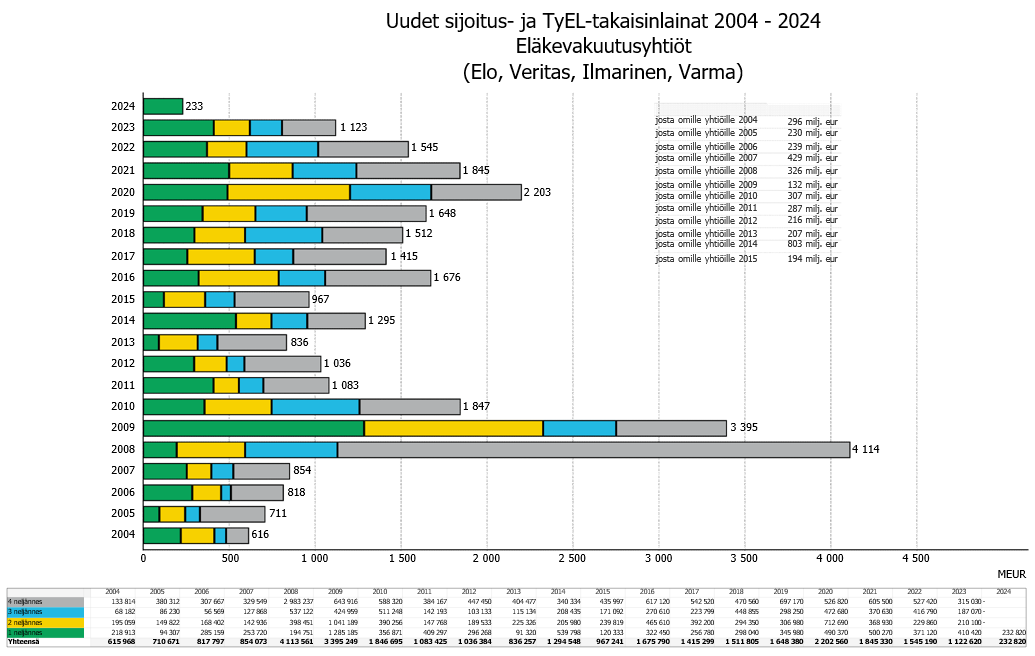 Lähde: Tela
24.5.2024